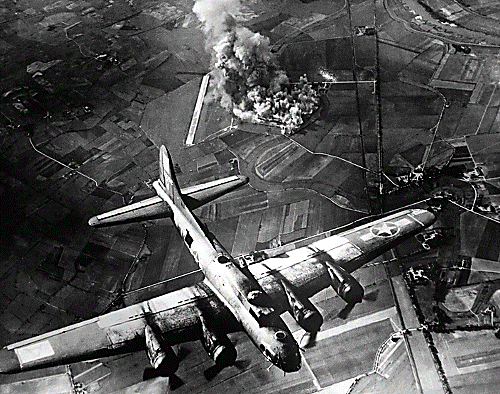 전후 일본의 정당과
1955년 체제
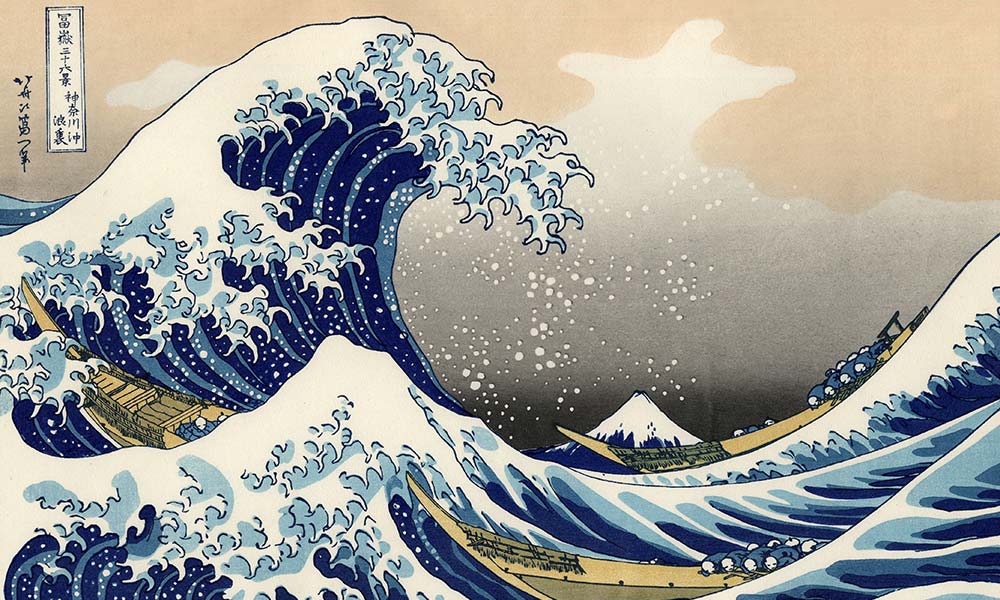 목 차
전후 일본의 정치 상황
전후 정당의 부활
1955년 체제
포스트 55년 체제
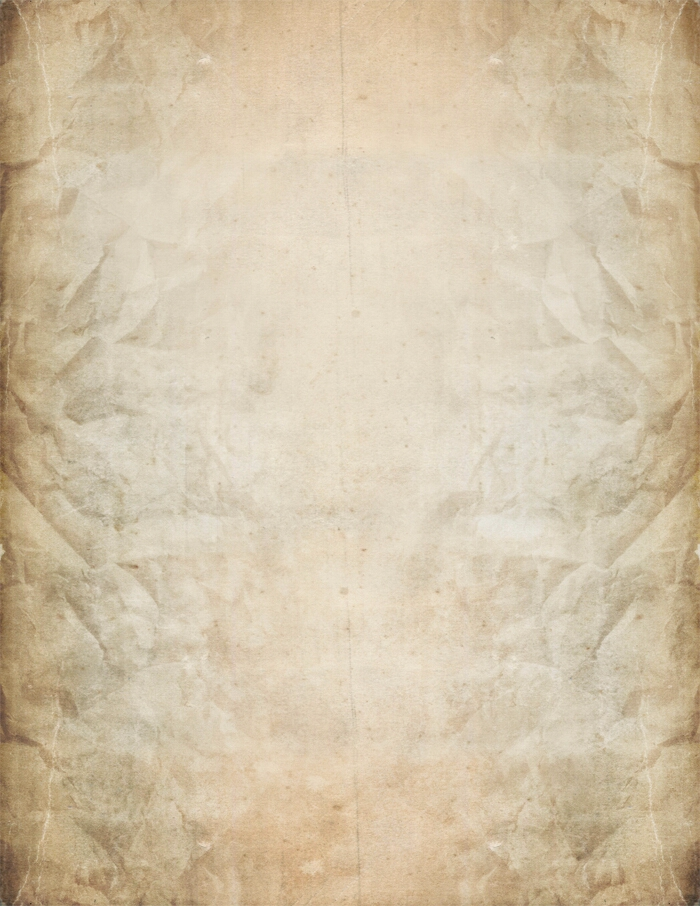 전후 일본의 정치 상황
1945년            미국의 점령군정 실시


1947년 5월       일본국 헌법 발효


1947년          사회당 혁신 정부 출범


1951년 9월   미군정의 종료 +  
                           일본은 주권회복
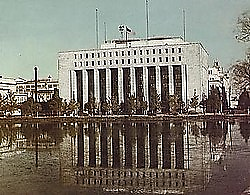 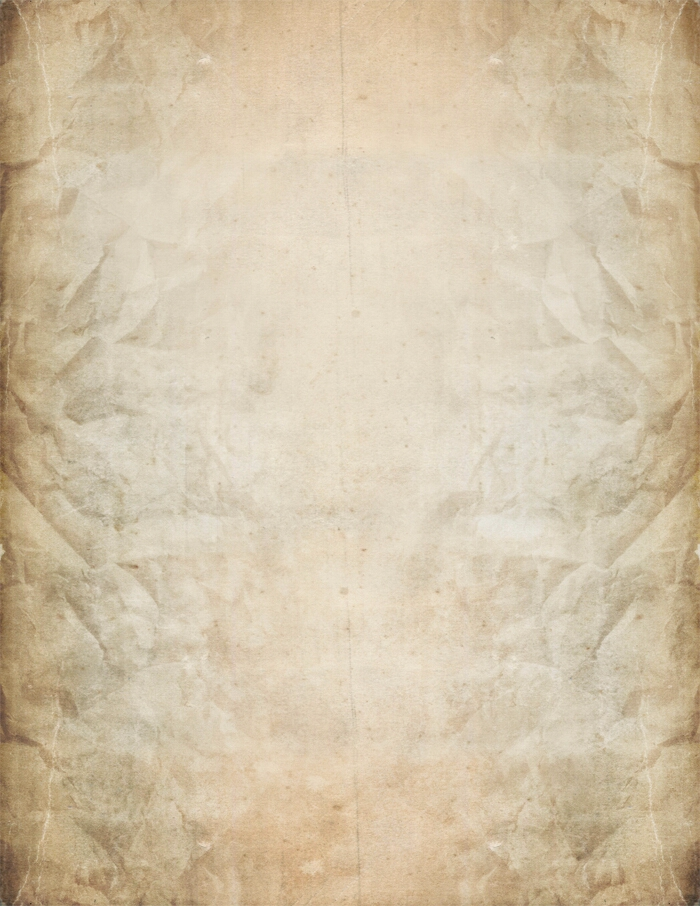 전후 정당의 부활
1945년 11월 창당
보수 계열
사회주의 계열
일본자유당
일본진보당
일본협동당
일본사회당
일본공산당
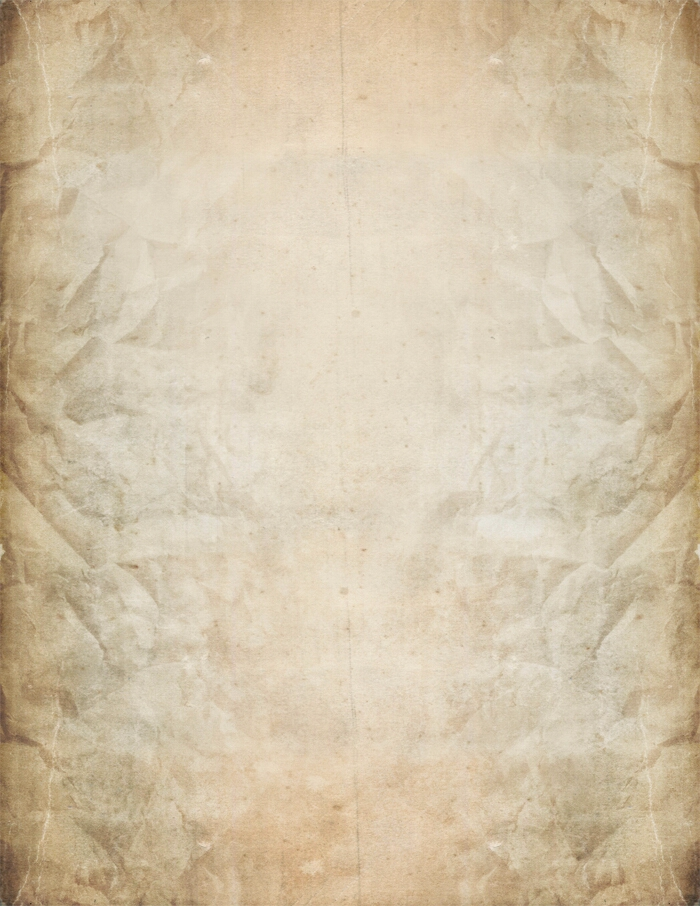 전후 정당의 부활
전후 10년간 군소정당의 난립
보수 계열
사회주의 계열
좌파
자유당
일본자유당
일본진보당
일본사회당
일본민주당
우파
일본협동당
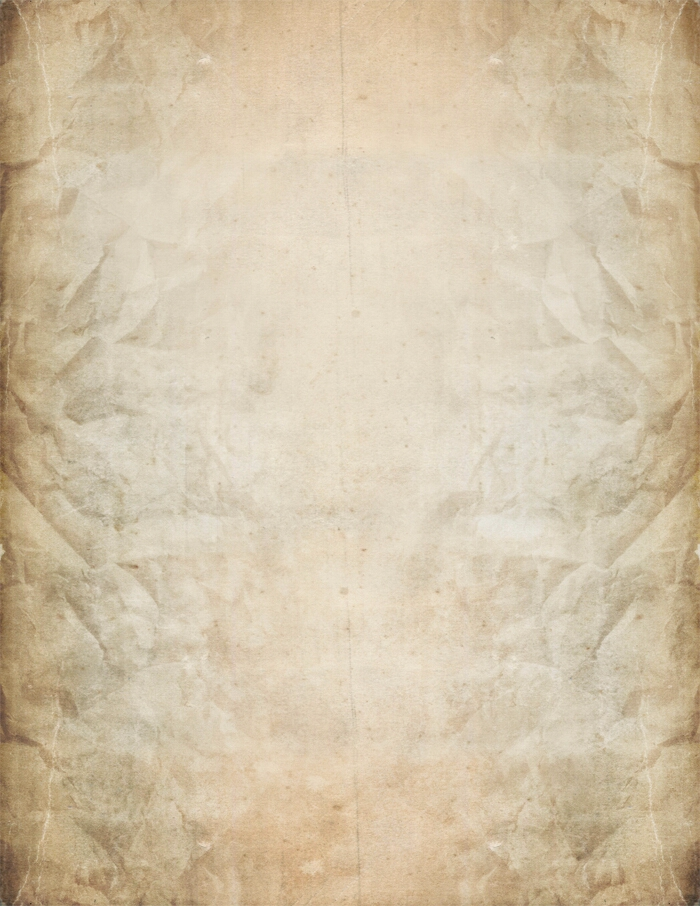 전후 정당의 부활
1955년 체제의 확립
보수 계열
사회주의 계열
좌파
자유당
자유민주당
일본사회당
일본민주당
우파
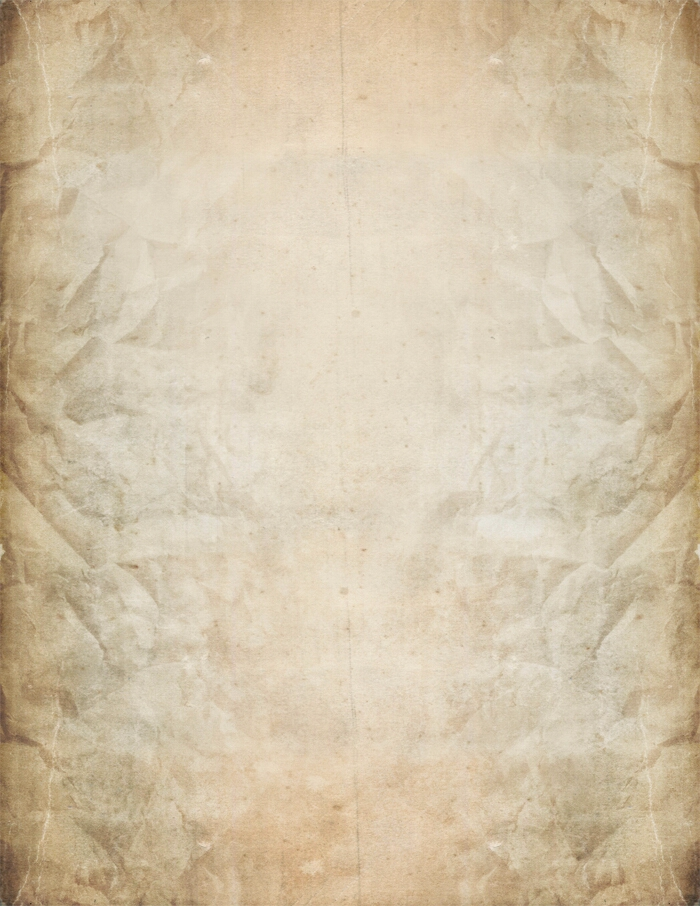 1955년 체제
자유민주당이 집권하는 실질적 일당우위제 
재계- 정계간의 긴밀한 협력체제 구축
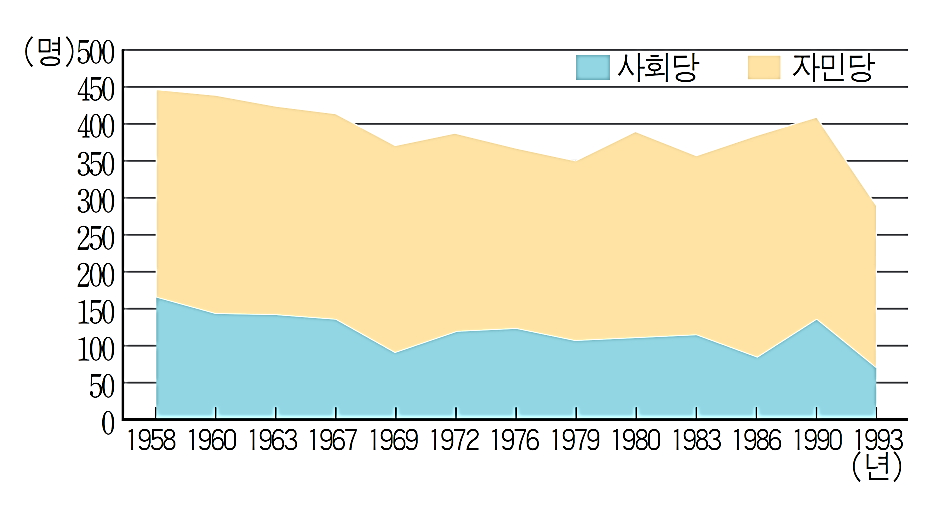 오일쇼크, 록히드 사건
안보투쟁
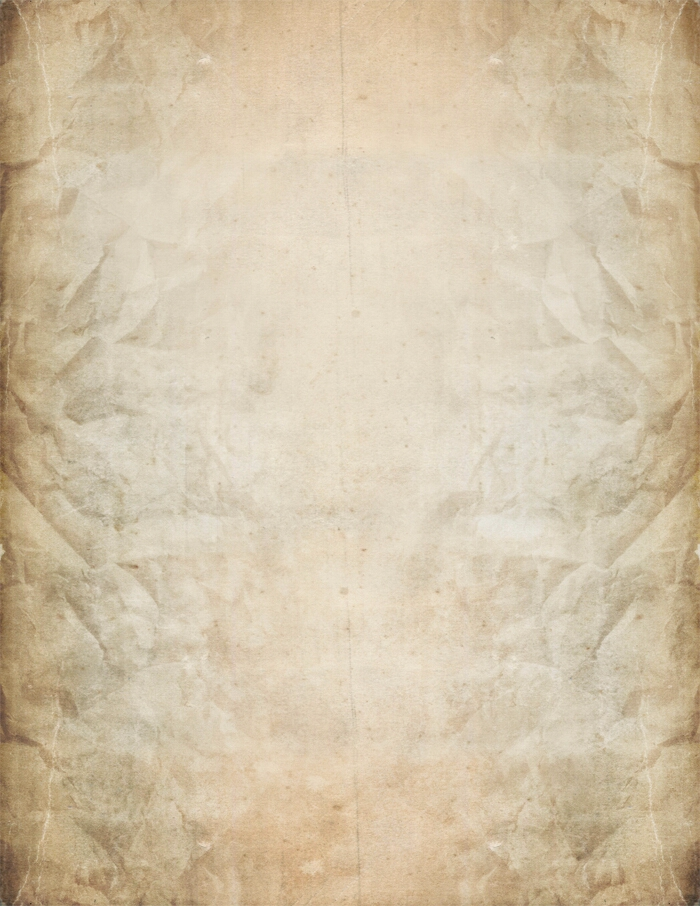 1955년 체제
1960년 아사누마 사회당 위원장 암살사건
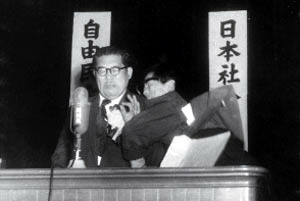 https://youtu.be/htw1w8lYQdQ
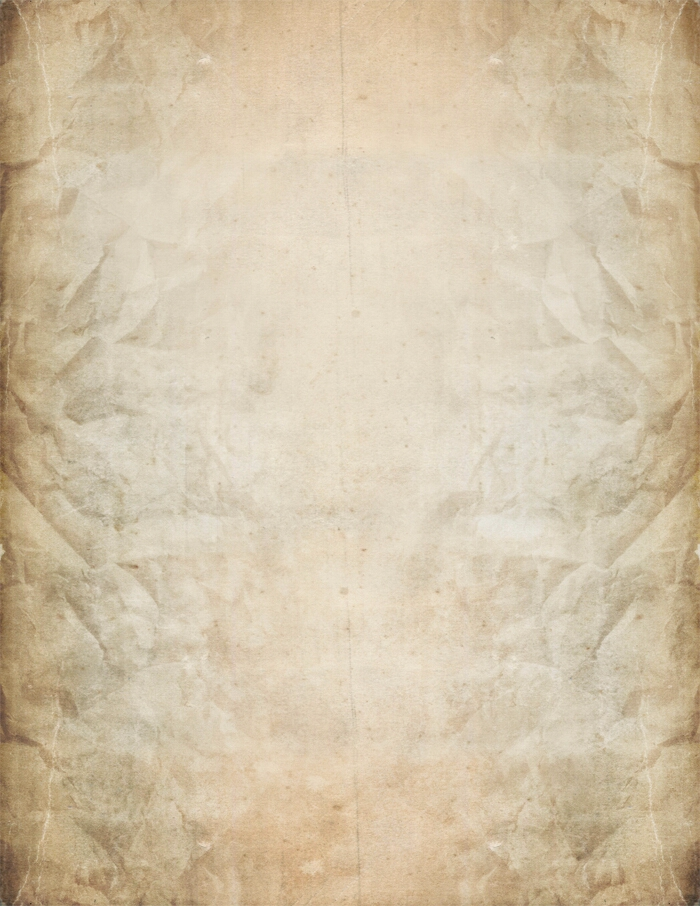 포스트 1955년 체제
1993년 6월  자유민주당 분열
신당사키가케와 신생당 결성
7월 총선거에서 과반수 실패
8월 비자민 연립정권 수립
1994년 6월 일본사회당과 신당사키가케를 파트너로 자유민주당이 정권탈환
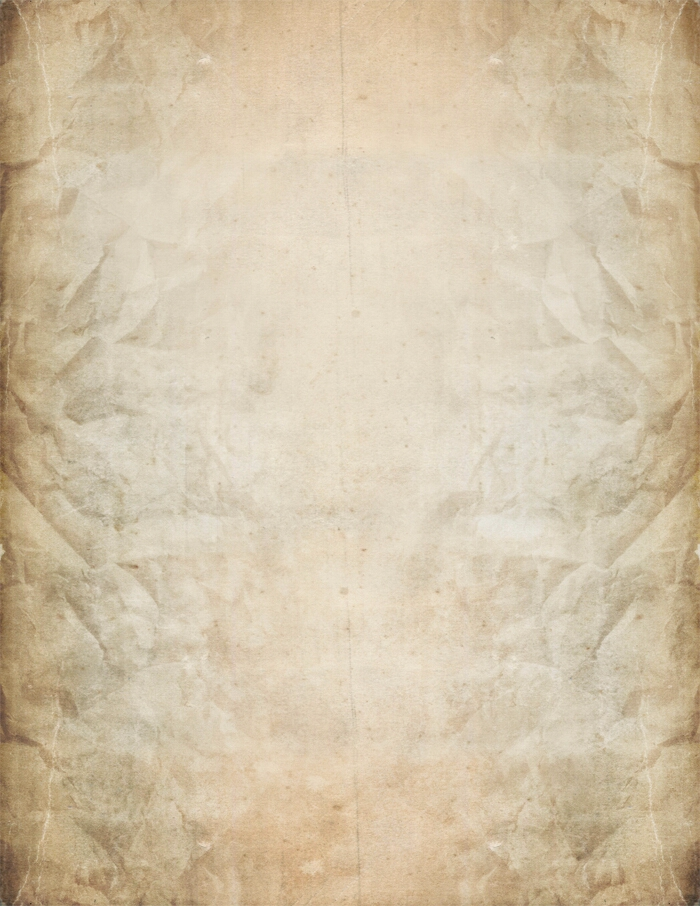 포스트 1955년 체제
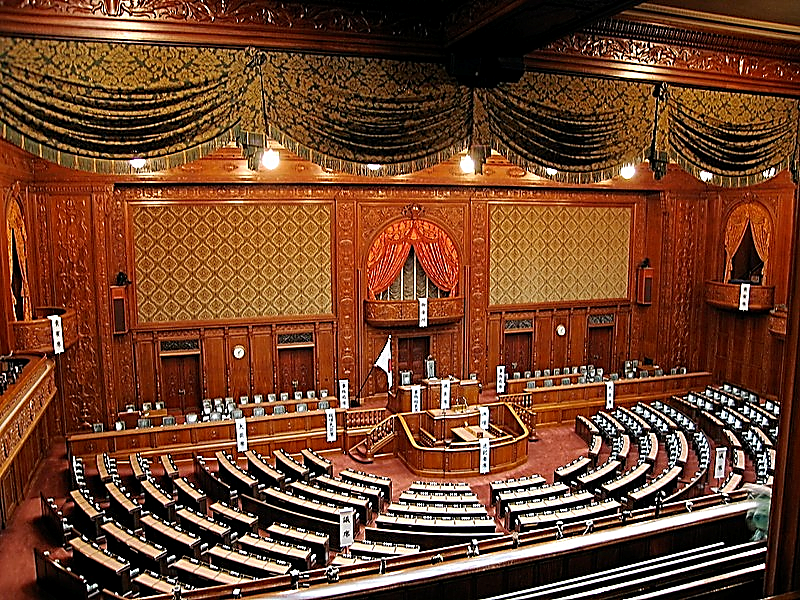 이 후 단독 정권 구성에 실패, 
공명당 및 보수당과 연립


이념이나 원칙보다 
정책합의를 우선시


연립정권의 불안함, 
잦은 정권교체


여,야당의 교섭 방식이 
물밑협상에서 공개화, 투명화